多子世帯保育料免除制度
～申請すると無料になります～
保育所や認定こども園、小規模保育事業などに通っている子どもで、
次の①と②の両方に該当するこどもの保育料を無料にします。
同じ世帯に３人以上の子どもが居住（※１）している世帯の、
　　  第３子（３番目）以降の子ども
　※１ 同じ世帯に居住していても、別に生計を立てているきょうだいは数えません。
　　　　（例）
　　　　　　第１子　　　　　　　　　　　　　　　第２子　　　　　　　　　　　　　　　　　　第３子
　　　　　小学生（兄）　　　　    　　　　　　　小学生（姉）　　　　　　　　　保育所に通う子ども
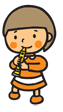 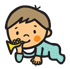 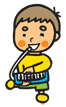 ② 　０歳児クラスから２歳児クラスまで（※２）の子ども
　※２　２歳児クラスの子どもが、３歳になった場合でも、その年度内は引き続き無料とします。
　　　　なお、年度の途中から入所した子どもで、入所の時点で満３歳となっている場合は、
　　　　２歳児クラスであっても対象にはなりません。
免除申請について
①と②の両方に該当する子どもの保護者の方は、申請書を提出してください。
※申請書がこども支援課に届いた日の翌月分から免除になります。

提出先　　幸手市内の保育所に通っている場合は保育所
　　　　　　　幸手市外の保育所に通っている場合はこども支援課窓口
現在の制度について
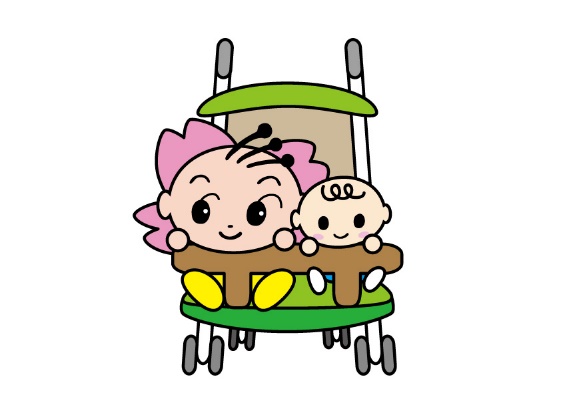 ※３　保育所等・・・認可保育所、幼稚園、認定こども園のほか、
　　　　　　　　　　障害児通所支援などの障害福祉サービス利用も含む。
お問い合わせ
こども支援課　幼稚園・保育担当　　℡　0480-42-8454
　　　　　　　　　 子育て総合窓口　　　℡　0480-42-8457